ADA 2019 Nutrition Therapy Consensus Report
Application in the Real World Through Participatory Learning: Part 3
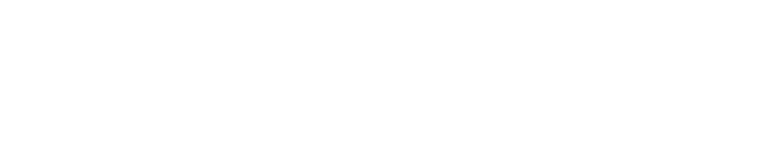 Shamera Robinson
MPH, RDN

Associate Director, Nutrition
American Diabetes Association  
Arlington, VA
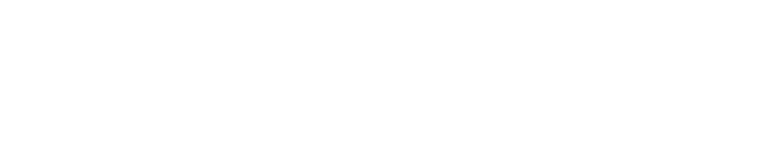 Kelly Rawlings
MPH

Head of Content Development
Vida Health
San Francisco, CA
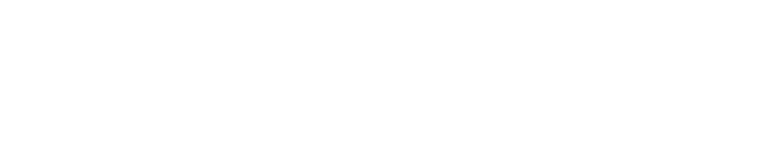 Disclosure to Participants
Notice of Requirements For Successful Completion
Please refer to learning goals and objectives
Learners must attend the full activity and complete the evaluation in order to claim continuing education credit/hours
Conflict of Interest (COI) and Financial Relationship Disclosures:
Shamera Robinson: MPH, RDN – Employee of American Diabetes Association
Kelly Rawlings: MPH – Employee of Vida Health, Tweet chat presenter on behalf of LifeScan Diabetes Institute 
Non-Endorsement of Products:
Accredited status does not imply endorsement by AADE, ANCC, ACPE or CDR of any commercial products displayed in conjunction with this educational activity
Off-Label Use:
Participants will be notified by speakers to any product used for a purpose other than for which it was approved by the Food and Drug Administration.
Objectives
Participants will be able to: 
Discuss key concepts and new evidence from the ADA nutrition consensus statement.
Discuss practical ways to apply new evidence to their clinical practice.
Describe how to address changes to nutrition guidance and individualize guidance in real life settings.
Empowered Eater No. 1: Earl
“My wife calls me the ’Q King. I’m known for my dry-rub ribs. So the caveman diet sounds good. No bread, potatoes, stuff that’s white.”
62yro male, T2D Dx 2017, metformin
BMI 31 (↑1pt), A1C 9.1, BP 145/90, Chol 204
No previous MNT, 1-hr. DSMES experience
[Speaker Notes: Lots of intel in this dialog. What strengths-based intel do you hear?]
Earl: Strengths-Based Intel
Interested in food, flavor, feeding others
Understands some foods ↑carb
“Change” talk: caveman diet
Consensus Recommendation
Until evidence surrounding comparative benefits of different eating patterns in specific individuals strengthens, focus on the key factors that are common among the patterns:
Emphasize nonstarchy vegetables
Minimize added sugars and refined grains
Choose whole foods over highly processed foods to the extent possible
Earl: Individualized Guidance
Emphasize nonstarchy vegetables
	“Don’t like texture, taste”
	Veggies can be grilled, seasoned with rubs
Minimize added sugars and refined grains
	“Buns, cornbread, and potato salad!” 
	Consider choosing one favorite, less carby sides
Whole foods over highly processed foods
Interested in making own side dishes?
[Speaker Notes: Experiment w/ cooking times to alter texture of veggies]
Consensus Recommendations
Refer adults T1D and T2D to MNT at Dx and as needed throughout life span and during times of changing health status to achieve treatment goals
Refer adults w/ diabetes to DSMES, per national standards

MNT by RDN yields A1C absolute decrease up to 2% in T2D, up to 1.9% in T1D at 3–6 months
[Speaker Notes: As Earl helped us show, there’s lots of detail to hit when time is limited! Have to dig deep to set individual goals.

MNT also provides an added layer of accountability:-How would you like to keep track of the changes you make, the results? Periodic food journal, photos of meals, digital app, regular weigh-ins-Promise of a follow up]
Consensus Recommendation
…there is not an ideal % of calories from carbohydrate, protein, and fat for all people with or at risk for diabetes; therefore, macronutrient distribution should be based on individualized assessment of current eating patterns, preferences, and metabolic goals.
WWYD?
Someone brings up wanting to follow a VLC diet, what would you do?
Share all the risks
Offer an alternative, such as diabetes plate method
Assess intake, support by offering individualized goals
Provide handouts/food lists for VLC diet
[Speaker Notes: Depending on individual’s perception and/or reality of “Low carb” may = eat less bread or = 20g carb/day]
Consensus Recommendation
A variety of eating patterns (combinations of different foods or food groups) are acceptable for the management of diabetes.
[Speaker Notes: After talking through answers, reiterate that most are viable. Taking judgment away from eating patterns]
Empowered Eater No. 2: Elaine
“Gastroparesis was a shock. I worried about going blind, not my stomach. I’ve always been a healthy eater. I eat veggies. I carb count. I don’t let myself have sweets.”
51yro female, T1D Dx 1982, MDI
BMI 26, A1C 8, BP 117/74, Chol 160
Diabetes education decades ago
[Speaker Notes: Lots of intel in this dialog. What strengths-based intel do you hear?]
Elaine: Strengths-Based Intel
Understands cause-effect of food and BGs
Skilled in planning, choosing what to eat
Years-long attention to self-management
[Speaker Notes: Spin… Has solid grasp on healthy eating patterns, but does not mean additional support is not necessary.]
Consensus Recommendations
During MNT and DSMES, screen and evaluate for disordered eating; nutrition therapy should accommodate these disorders 
Prevalence in diabetes varies, 18–40% 
Selection of small-particle-size food may improve symptoms of diabetes-related gastroparesis
Correcting hyperglycemia (slows gastric emptying)
CGM/pump may aid dosing and timing of insulin
[Speaker Notes: Health care professionals should consider screening and refer to mental health professional and individualized nutrition therapy. Special attention must be given to prevent, diagnose, and treat disordered eating.]
Elaine: Individualized Guidance
Assess for disordered eating 
“I don’t let myself have sweets”
Small-particle-size foods 
“Baby food!”
What is acceptable? Cooking vegetables, smoothies
Address hyperglycemia
CGM/pump 
“Shots don’t bother me.”
Explore interest in/access to pump/CGM
Empowered Eater No. 3: Euna
“We have 4 beautiful babies—oldest is 17 youngest is 5 going on 50! I want my kids to eat healthy, do well in school. But I can’t make 6 dinners to keep everyone happy. ”
37yro female, prediabetes Dx 2014
BMI 34, A1C 6.0, BP 150/94, Chol 200
[Speaker Notes: Lots of Intel in this dialog. What strengths-based intel do you hear?
She FEELS like she has no time to cook elaborate meals (and certainly no time for physical activity). 
She wants to be healthy for her family, but the day to day stressors of trying to make ends meet take precedence over self-care.]
Euna: Strengths-Based Intel
Takes family caregiving roles very seriously
Understands value of modeling healthy eating, education
Has potential social support system via her family members
Consensus Recommendation
To support weight loss and improve A1C, CVD risk factors, and quality of life in adults with overweight/ obesity and prediabetes or diabetes, MNT and DSMES services should include an individualized eating plan in a format that results in an energy deficit in combination with enhanced physical activity.

7-10% weight loss (unless additional weight loss is desired for other reasons).
[Speaker Notes: An individualized plan, coupled with regular physical activity,  to promote weight loss. 
*MNT and DSMES should emphasize a targeted plan for weight management.]
What’s an Individualized Plan?
Individualized eating plans consider:
Energy deficit 
Dietary preferences
Health literacy/numeracy
Resources
Food availability 
Cooking skills
Disordered eating
Sustainability
[Speaker Notes: An individualized plan, coupled with regular physical activity, promote weight loss. The recommendation is 7-10% weight loss for preventing progression to type 2 diabetes (unless additional weight loss is desired for other reasons). 
*MNT and DSMES should emphasize a targeted plan for weight management.]
Euna: Individualized Guidance
Focus on 1–2 goals, created by Euna
Eat healthier? Explore quick, convenient options (frozen vegetables)
Weight loss? Reduce sat. fat in small ways (helps reduce CVD risk) 
Move more? Strategies that use available opportunities (walk at work) or provide family time (active play w/ kids) 

7-10% weight loss is goal, but health of the whole person must always come first
WWYD?
Ed, T1D, on-target A1C/BP/lipids, BMI 32
What nutrition counseling may be warranted?
Focus on medication management 
Explore weight management plan
Encourage: “keep doing what you’re doing!”
Provide handouts/food lists for low-carb diet
[Speaker Notes: Weight loss benefits are not exclusive to prediabetes and type 2 diabetes. “Overweight and obesity are also increasingly prevalent in people with type 1 diabetes and present clinical challenges regarding diabetes treatment (worsen insulin resistance, glycemic variability) and CVD risk.”]